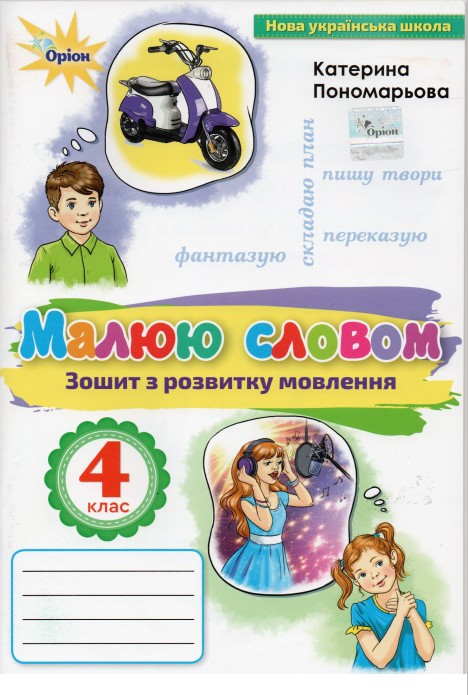 Переказ текстуБурулька
Урок розвитку мовлення 
4 клас
Емоційне налаштування
Вибери світлину з явищем природи, яке найбільше підходить до твого настрою зараз
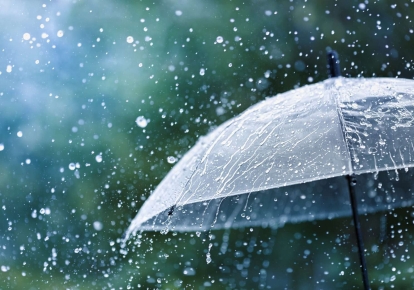 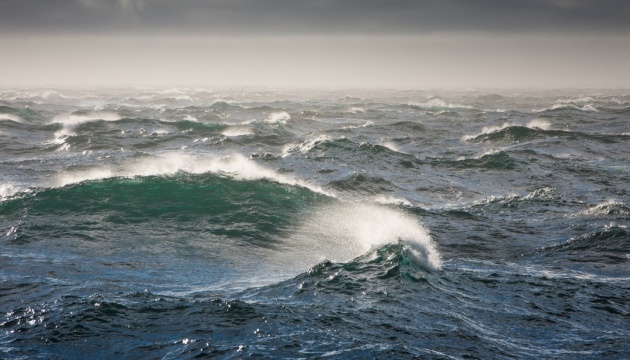 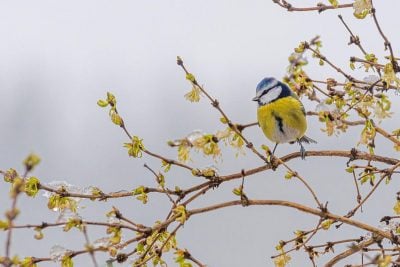 Дощ
Хвилі на морі
Перші листочки
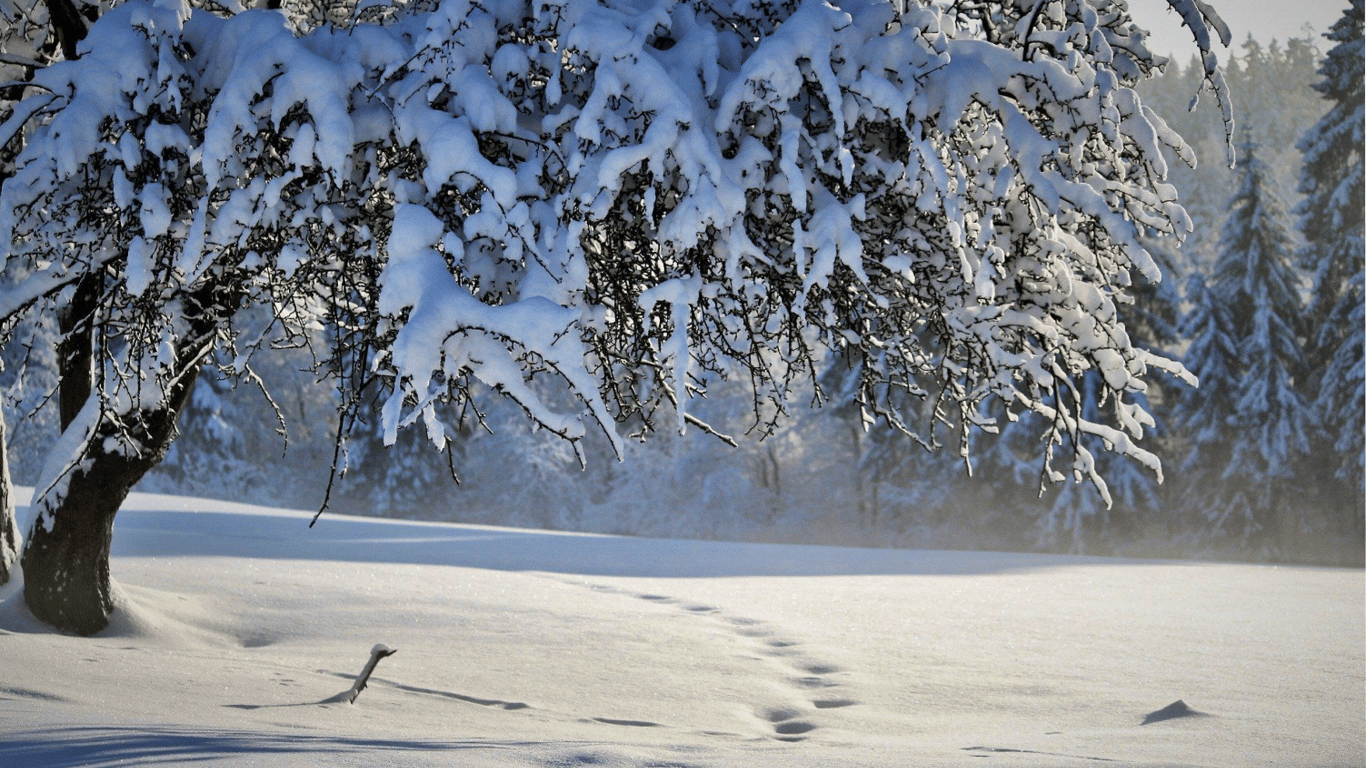 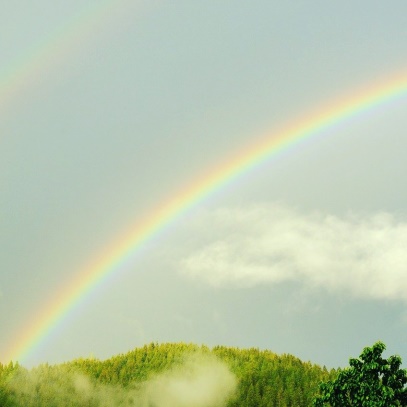 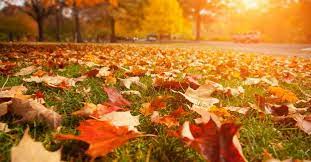 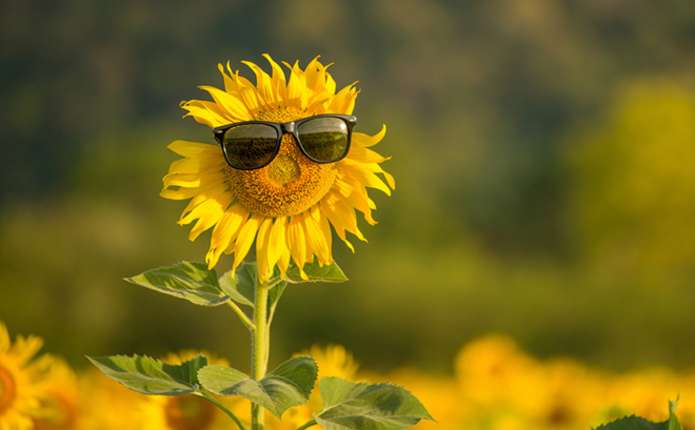 Спека
Сніг
Веселка
Листопад
Відгадай загадки
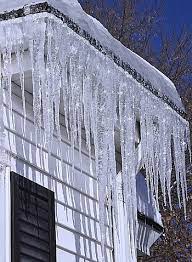 Над будинками, над хатами
Дахи стали бородатими.
У березні бороди заплакали,
Удень і вночі сльози крапали.
Бурулька
Росте прозорою – лише вниз,
Любить взимку крівлю і карниз
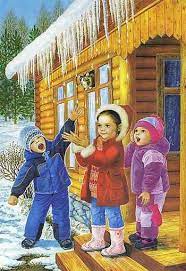 Гостра і смачна,
З криги зроблена.
Люблять діти її гризти –
Та горло в них буде боліти!
Бурульки
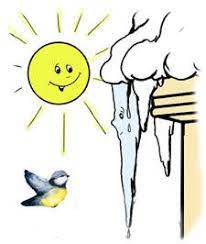 Дай характеристику, які вони, коли утворюються
Льодинка, що утворилася при стіканні рідини і має форму загостреної донизу палички.
Що таке бурулька?
Для якої пори року є характерним утворення бурульок?
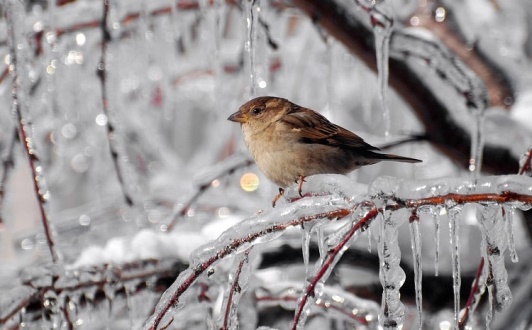 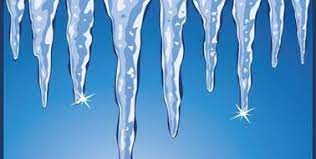 Коли бурульки не тануть? У який період доби?
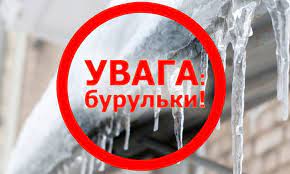 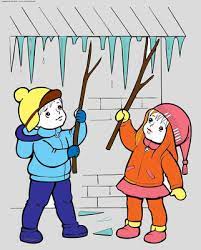 Чому їх вважають небезпечними?
Яких правил безпеки необхідно дотримуватися, спостерігаючи за бурульками?
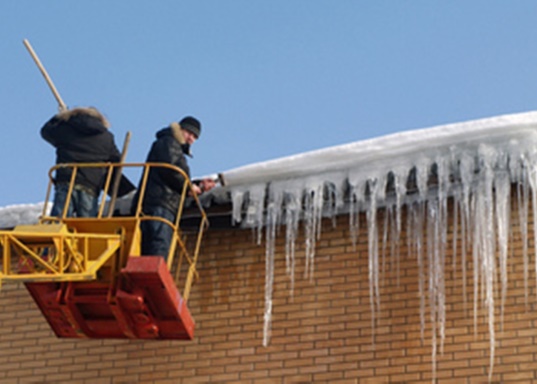 Олександр Копиленко. Бурулька
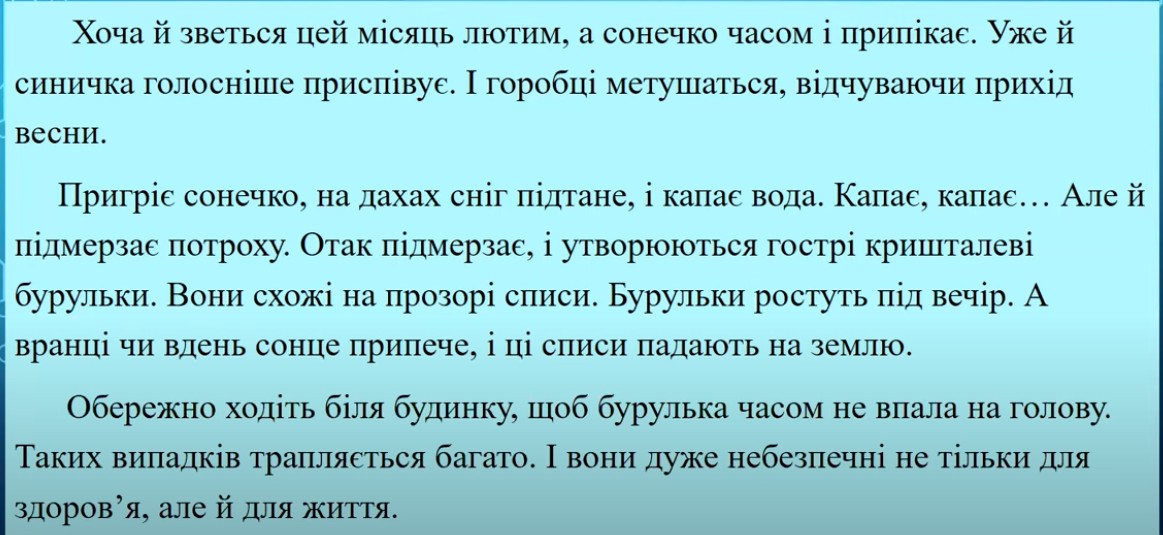 Словникова скарбниця
Поясни, як ти розумієш слова  з тексту?
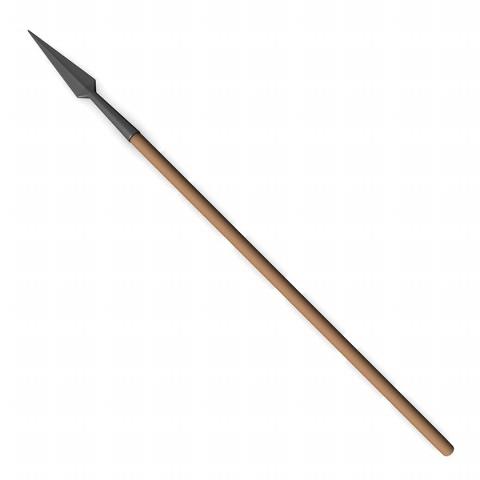 Метушитися –
рухатися поспішно, безладно, заклопотано
Холодна зброя у вигляді гострого металевого наконечника на довгому держаку
Спис –
Ростуть під вечір –
збільшуються за розміром
Небезпечні для здоров’я і життя –
можуть травмувати
Мікрофон
Дай відповіді на запитання
1. Які ознаки весни спостерігаємо в лютому?
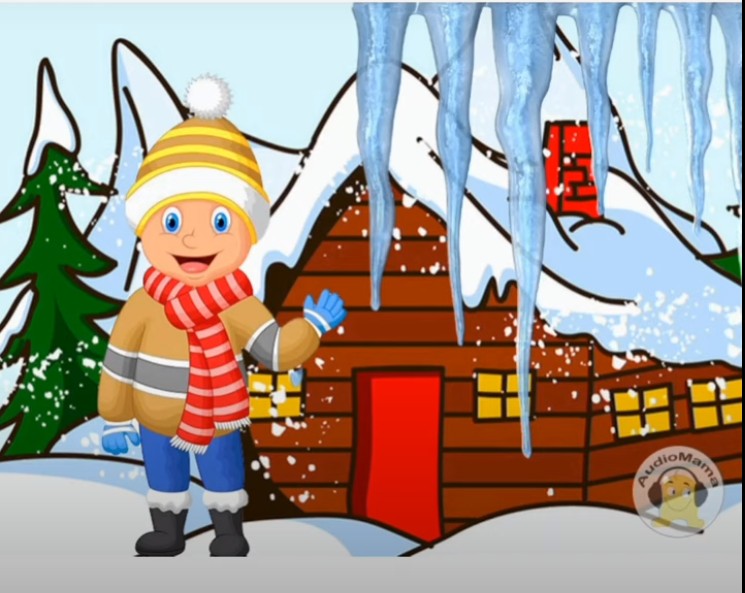 2. Де і як з’являються бурульки?
3. На що схожі бурульки?
4. Чому бурульки небезпечні?
5. Як уникнути небезпеки?
6. Чи є така небезпека в нашій місцевості? Де саме?
7. Чи знаєш, як її оминути?
Бурулька
План
Визнач, скільки частин він має. Склади і запиши план тексту
Прочитай текст
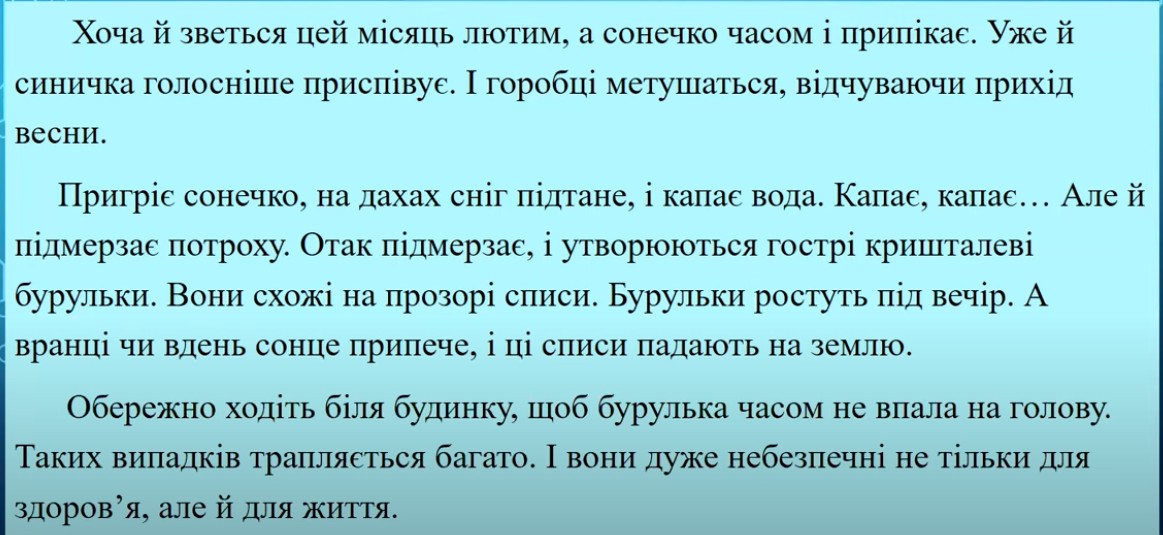 1. Птахи відчувають прихід весни.
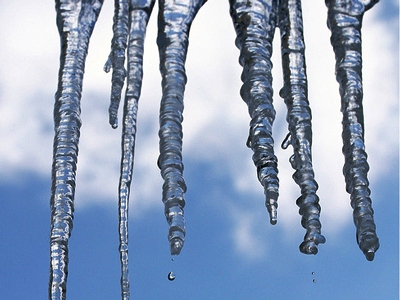 2. Бурульки ростуть під вечір.
3. Обережно, бурульки!
Перекажи усно текст за складеним планом
У кінці переказу розкажи, чи звертаєш ти увагу на бурульки на дахах
Запиши переказ тексту за планом. Дотримуйся абзаців. 
У кінці тексту запиши, як ти ставишся до бурульок на дахах.
Орфографічна хвилинка
Зверни увагу на написанні поданих слів
Метушаться
відчувають
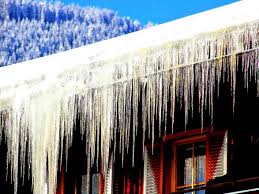 підмерзає
підтане
потроху
вдень
небезпечні
вранці
Підсумок уроку
Уважно прочитай свій переказ. 
Якщо знайдеш помилки – виправ їх. 
Намалюй ілюстрацію до свого переказу
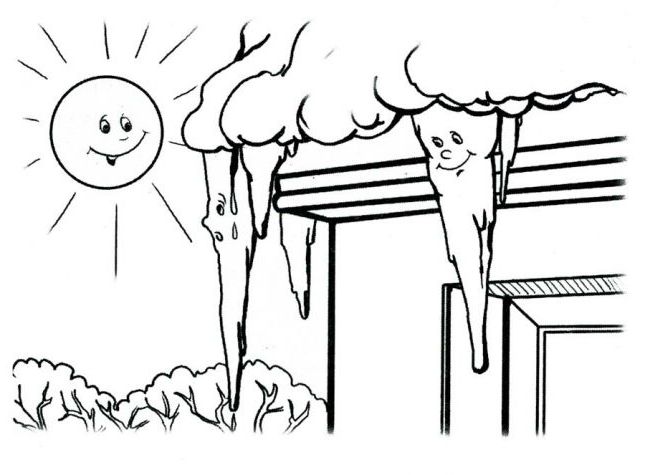 Яке завдання на уроці було цікаво виконувати?
Що тобі було важко робити?